PID Control
CSE 425 Industrial Process Control
Lecture 5
1
ON/OFF Control
Simple control
Also called differential gap control
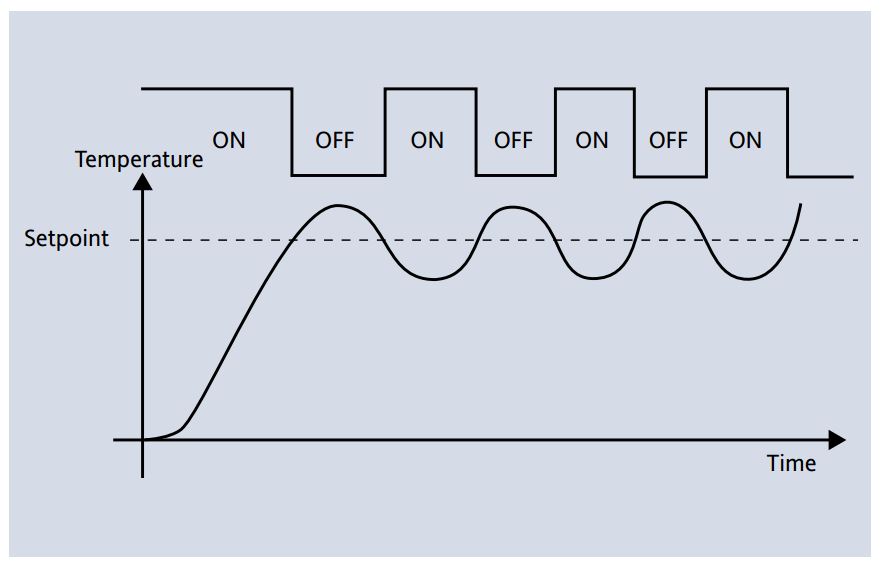 2
% of Span Notation
In a feedback loop, the units of controlled variable y(t) depend on the process. Also, the control signal u(t) may have units of mA or psi depending on the actuator. 
It is desirable to unify units no matter what is the nature of the actual system. 
Let us assume that:
We can express control signal and error as % of span: 


Now, all variables are expressed in %.
3
Example
A standard control signal assumes a value in the range of 4-20 mA. Find the % of span value corresponding to the following values of the control signal:

4mA			
12mA			
16mA			
20mA
0%
50%
75%
100%
4
PID Controller
Nearly 95% of industrial controllers are PID.
The output m(t) of PID controller is the sum of three terms:
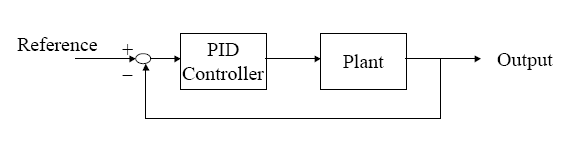 e
m
r(t):    Setpoint
y(t):    Process Variable  
e(t) = r(t) − y(t): error 
m(t):   control signal
Kc  …  Controller Gain (always positive)
Ti  …  Integral Time
Td …  Derivative time (Ti and Td are usually expressed in minutes)
5
Nice Animation
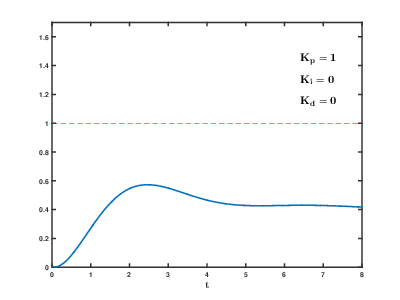 By Physicsch - Own work, CC0, https://commons.wikimedia.org/w/index.php?curid=40528698
6
Proportional Mode
Here, the controller output responds immediately to instantaneous error e(t)

Where m0 is called the bias. It is the controller output when the error is zero.
The higher the gain, the less the rise time (faster response). 
However, high gain increases overshoot (stability is reduced).
7
Proportional Band (PB)
PB is the range over which the error (or PV) must change in order to drive the controller output (MV) over its full range (0 to 100%)

For example, a 50%  PB  means  that  as  the  controlled  variable  varies  by  50% of  its  range,  MV  varies  by  100%  of  its  range. 
Note that out of this range the controller output is saturated
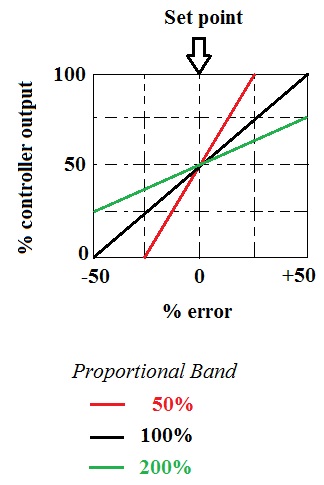 8
Reverse Acting Controller
Most processes have positive gain.
Example: you are driving a car and your foot is on gas pedal.
In this case, if PV (car speed) increases, the controller should decrease its o/p (you release the pedal)
I.e. if PV increment  CO decrement. This is a reverse acting controller


When PV  (speed) increases, error  e(t) decreases and hence m decreases also.
9
Direct Acting Controller
Now imagine you are driving a car and your foot is on the brakes. This is a process with negative gain 
Here, you need a direct acting controller, i.e. if the speed increases, you should press the brakes more
If PV increases, controller o/p also increases (increment-increment)
10
Time Proportional Control
Traditional proportional control provides variable MV.
Time-proportional control achieve proportional response using an on/off final control device (e.g. electric heater). On/off elements are generally simpler and less expensive. 
In each time cycle, the fraction of time in which controller output is “on” is equivalent to output of a conventional P controller.  The cycle must be short enough, so that the system averages out the control signal over time.
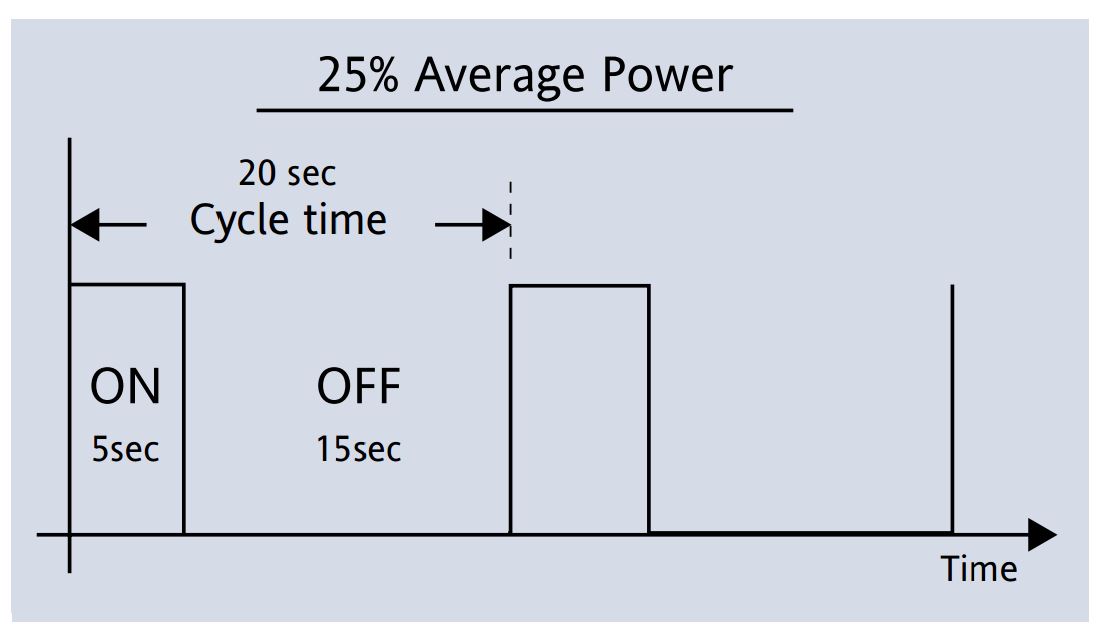 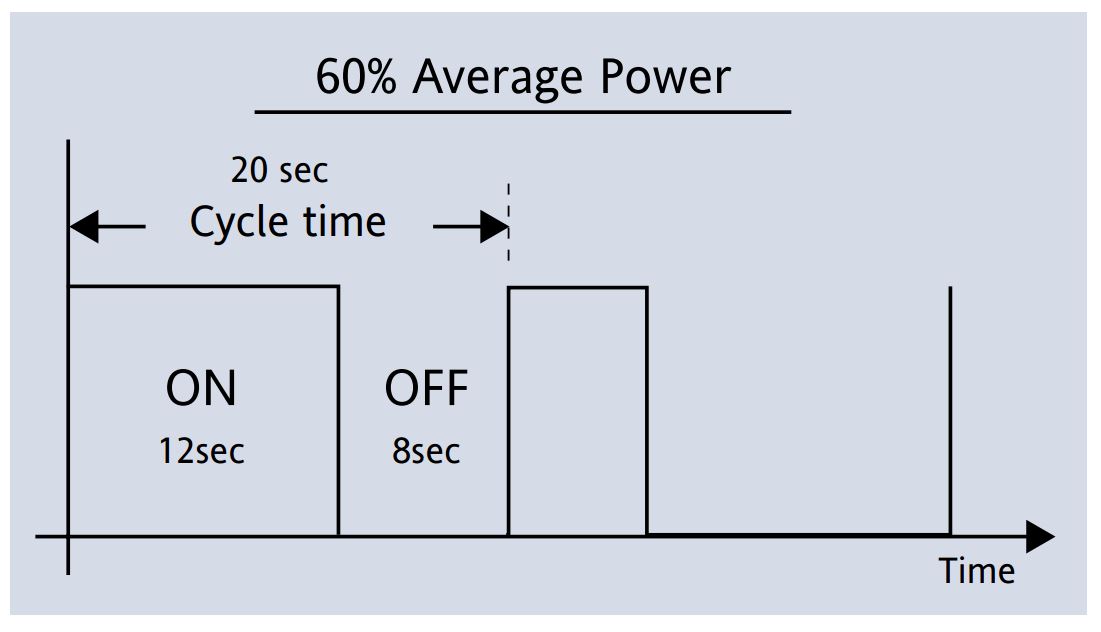 11
P Control & offset
When there is a load disturbance change, P control can not remove steady-state error (Offset).
Changing controller gain can’t remove offest.
Need to change (reset) controller bias (called manual reset)
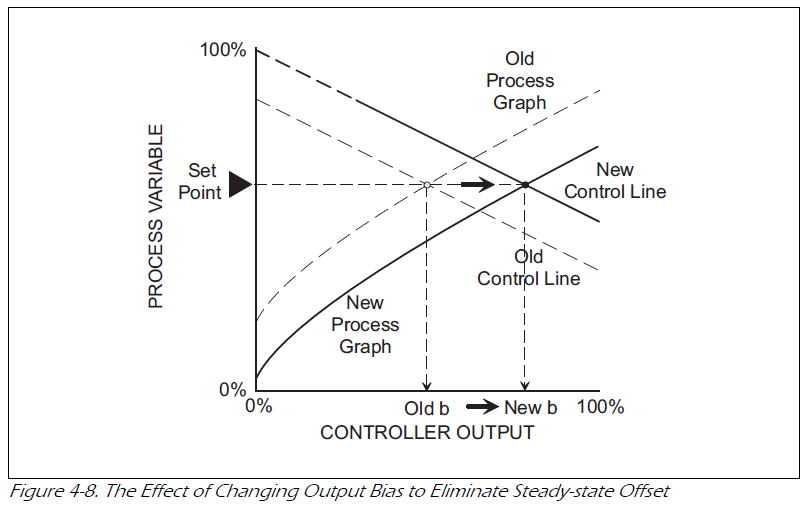 12
Automatic Reset
Integral mode can change the bias automatically. 
 if error is +ve increase bias, 
 if error is –ve decrease bias. 
 if e = 0, do not change bias
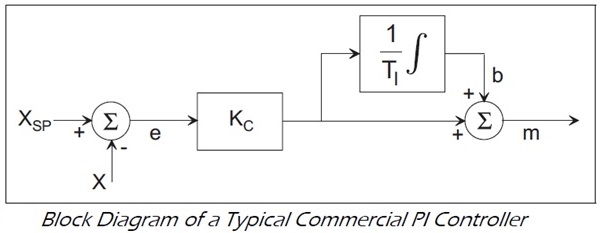 13
Integral Term
Called automatic reset.  
Eliminates steady-state error.
At steady-state, PID controller output is due to integral mode alone. Hence, it is called the persistent mode.
Extra integral leads to oscillatory behavior with excessive overshoot and settling time. So, we should detune the controller (lower the proportional gain) when we add integral mode.
14
Integral Term
Note that, for slow processes, the integrator will continue integrating the error causing more oscillations.
Hence, integral action is good for fast processes (e.g. flow and pressure).
Hence, the rule 

Where τ is the process time constant
15
Significance of reset time Ti
Consider a PI control and assume the error is constant.
Ti is the time the integral mode needs to repeat the proportional action.
Ti is measured in minutes per repeat
Integral mode is slow. So, it is combined with P mode.
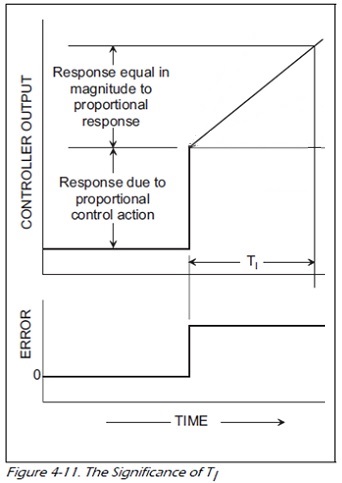 16
Derivative action
Derivative control action is based on the rate of change of error (rate action). 
Consider a PD control

Recall Taylor series


We can see that

Derivative action predicts future error and acts in advance (pre act). PD gives the output Td time ahead of P only Hence, called predictive  mode.
17
Derivative as a Brake
We see that derivative does not care about the SP. 
Derivative counteracts any variation in PV. It tries to drive PV to steady state quickly -> Reduce overshoot and settling time. 
If P and I are gas pedal, D will be the brake
The difference between PID and a car is that we can’t press both pedals simultaneously, while in PID both work at the same time.
18
The Effect of Adding D
Too much derivative results in slow response. Normally Td <Ti.
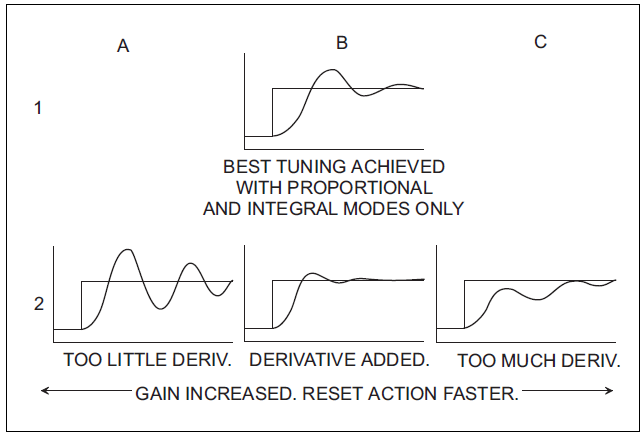 19
PV Response for Load Change
20
Drawbacks of derivative mode
For fast processes (e.g. pressure and flow), PV fluctuates quickly. This causes large derivative action which translates into large changes in valve opening. If something like this happens, the operator will turn into manual mode -> not a good practice. 
So, derivative is good for slow processes e.g. temperature (process variable changes slowly)


Another problem with derivative is to amplify noise superimposed on PV.
21